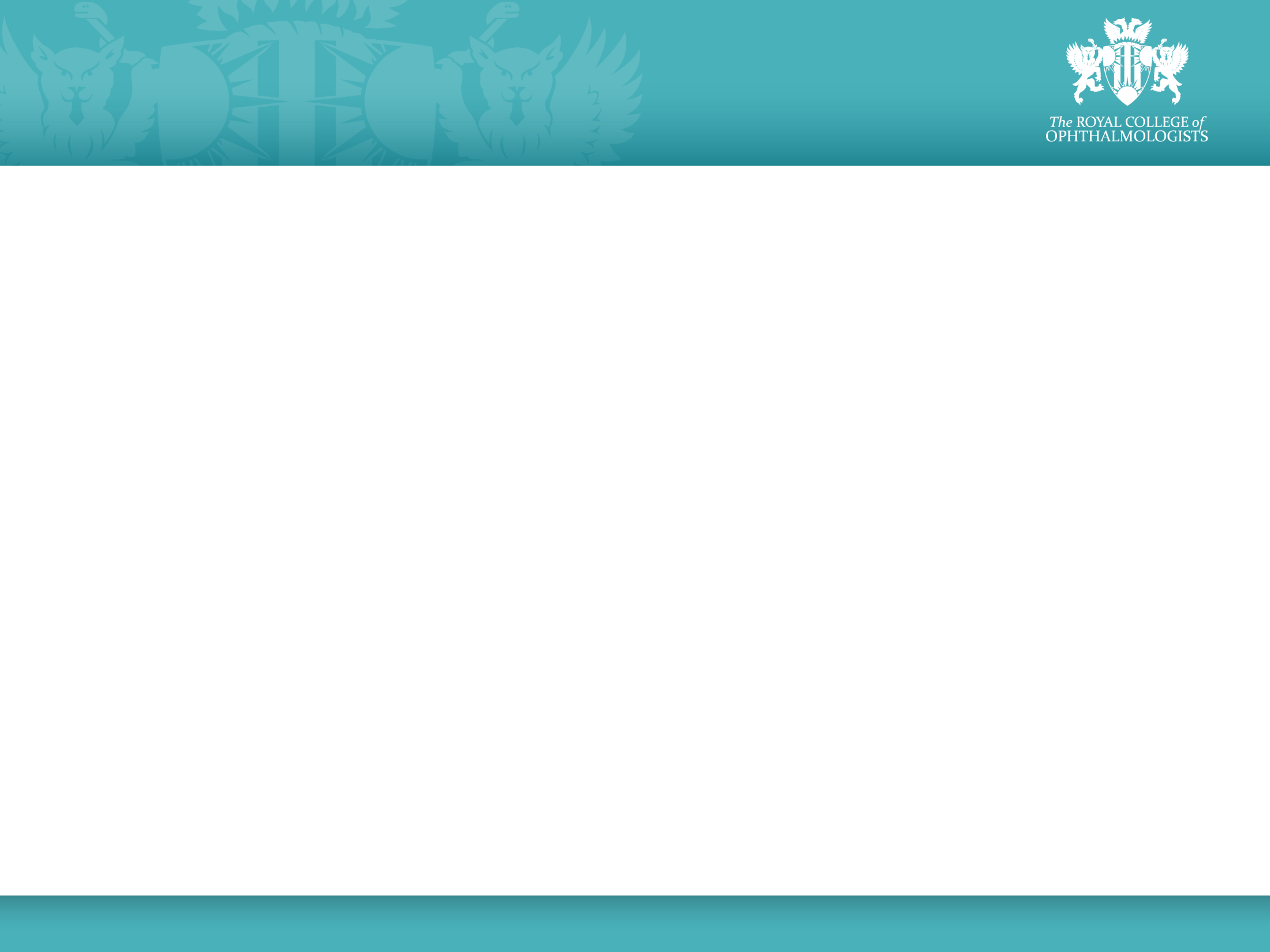 CURRICULUM 2024: 
Trainee- Trainer Interactions


Vikas Chadha
 Chair of Curriculum Sub-committee
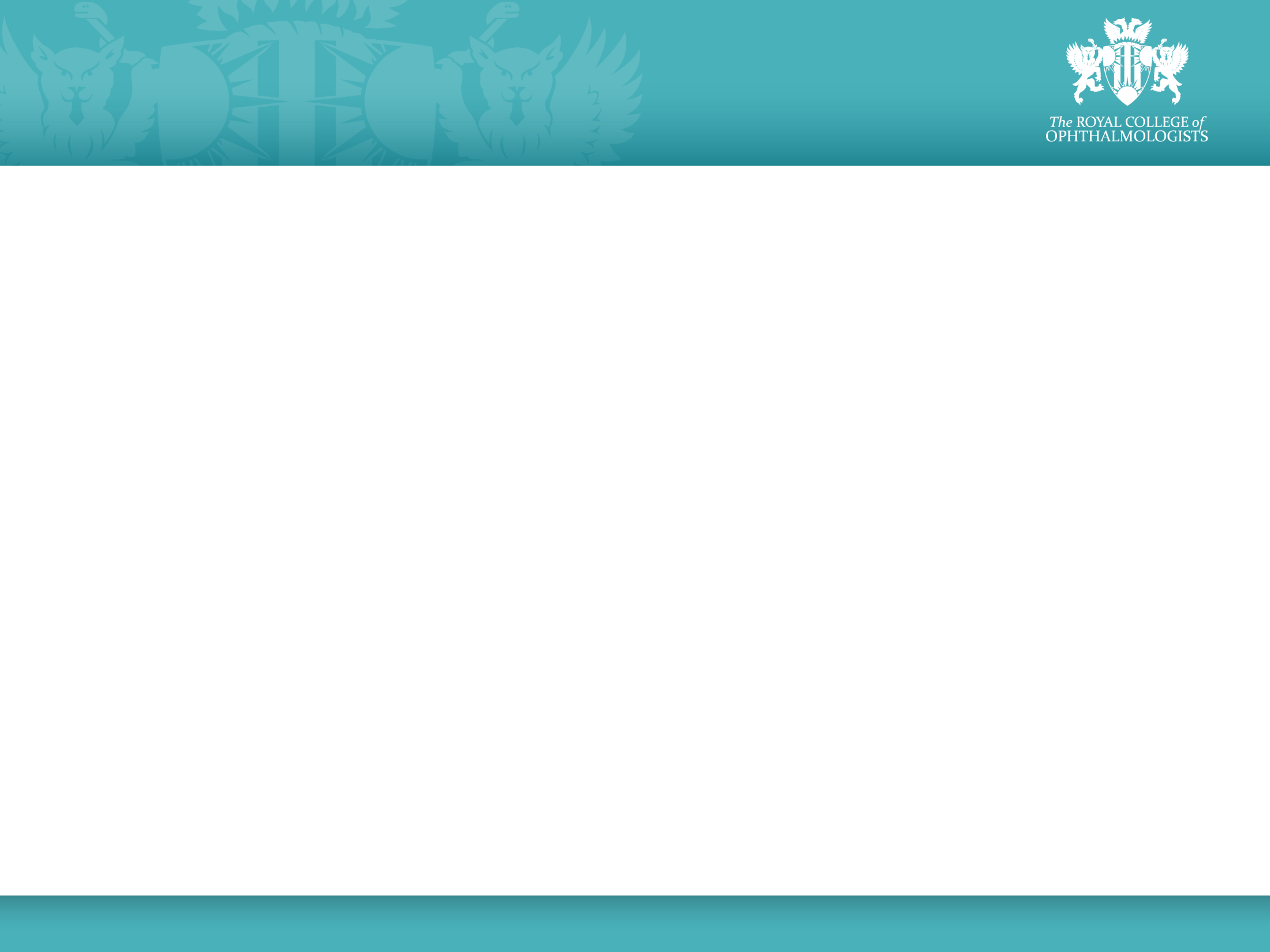 Structure of Training
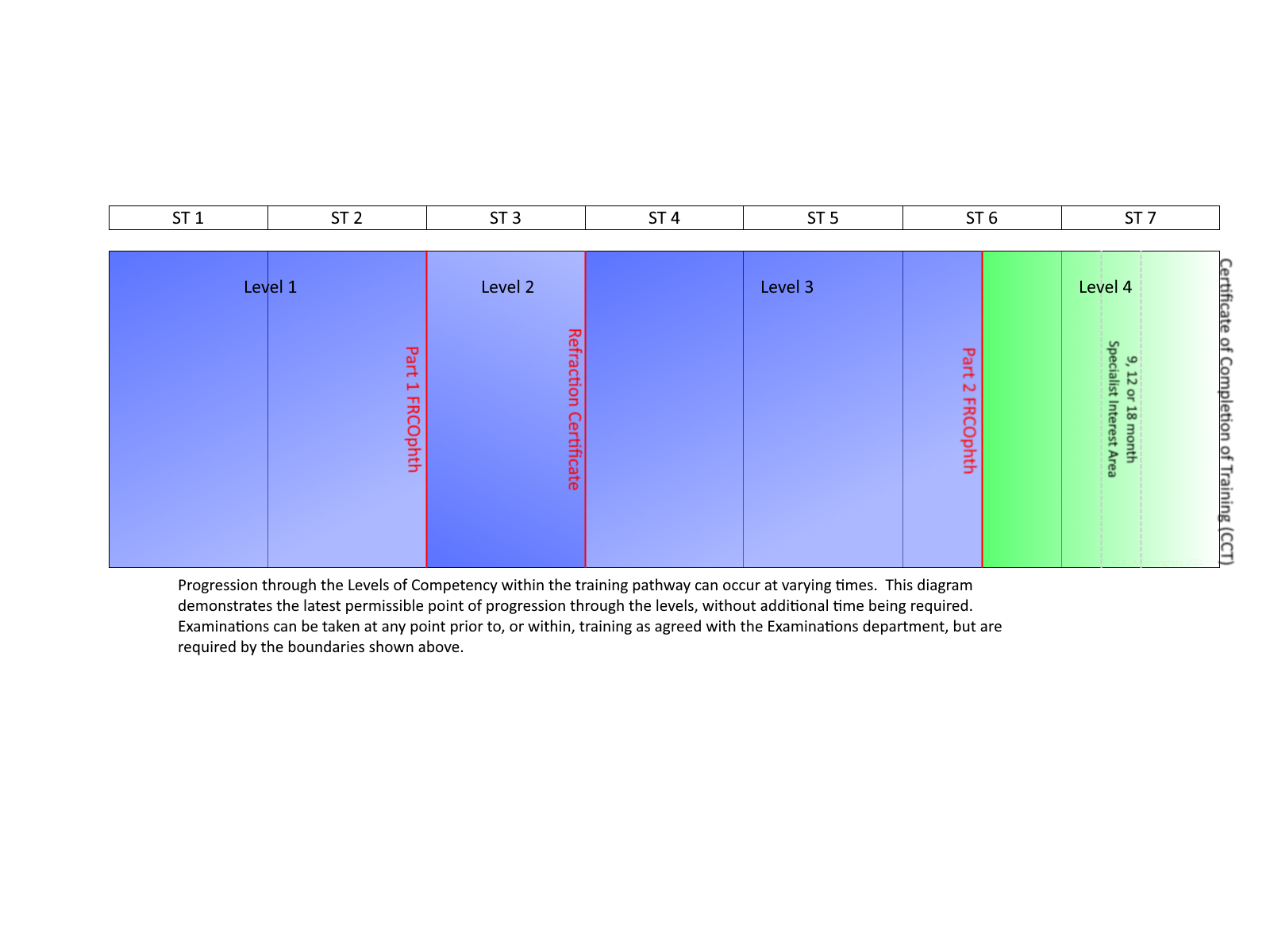 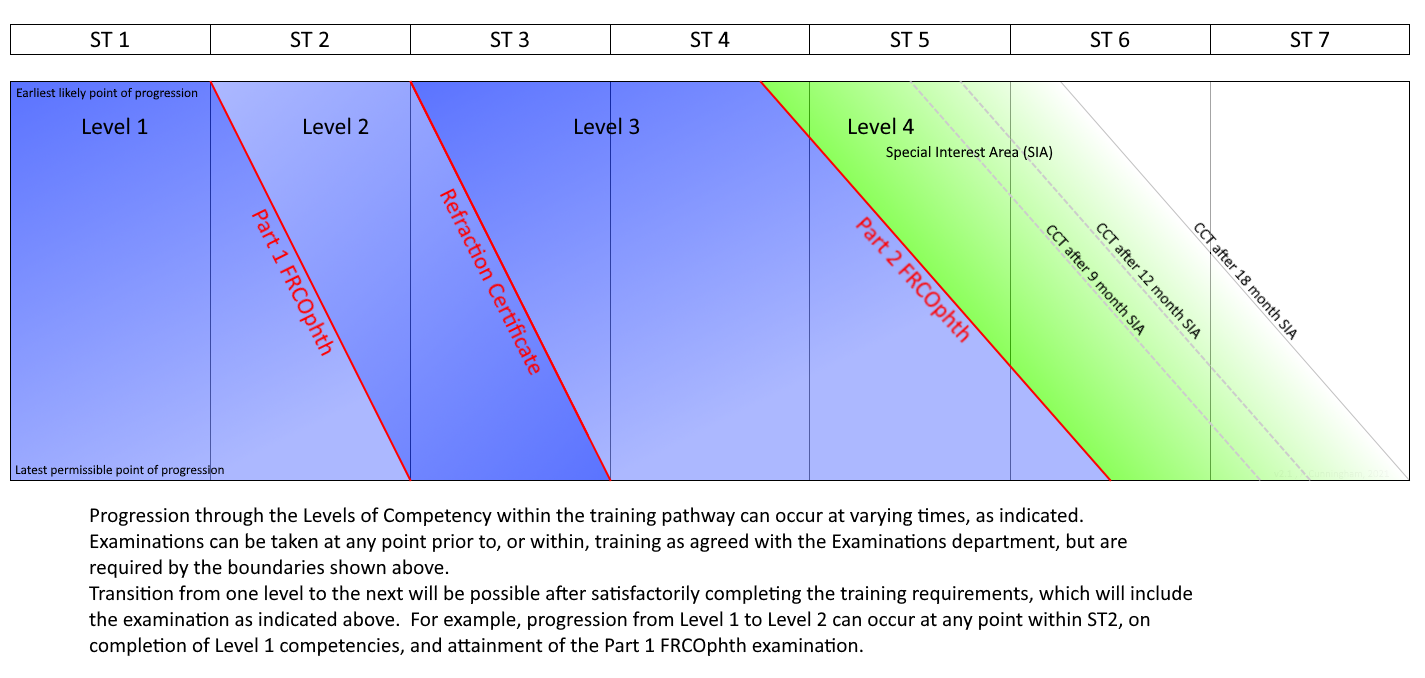 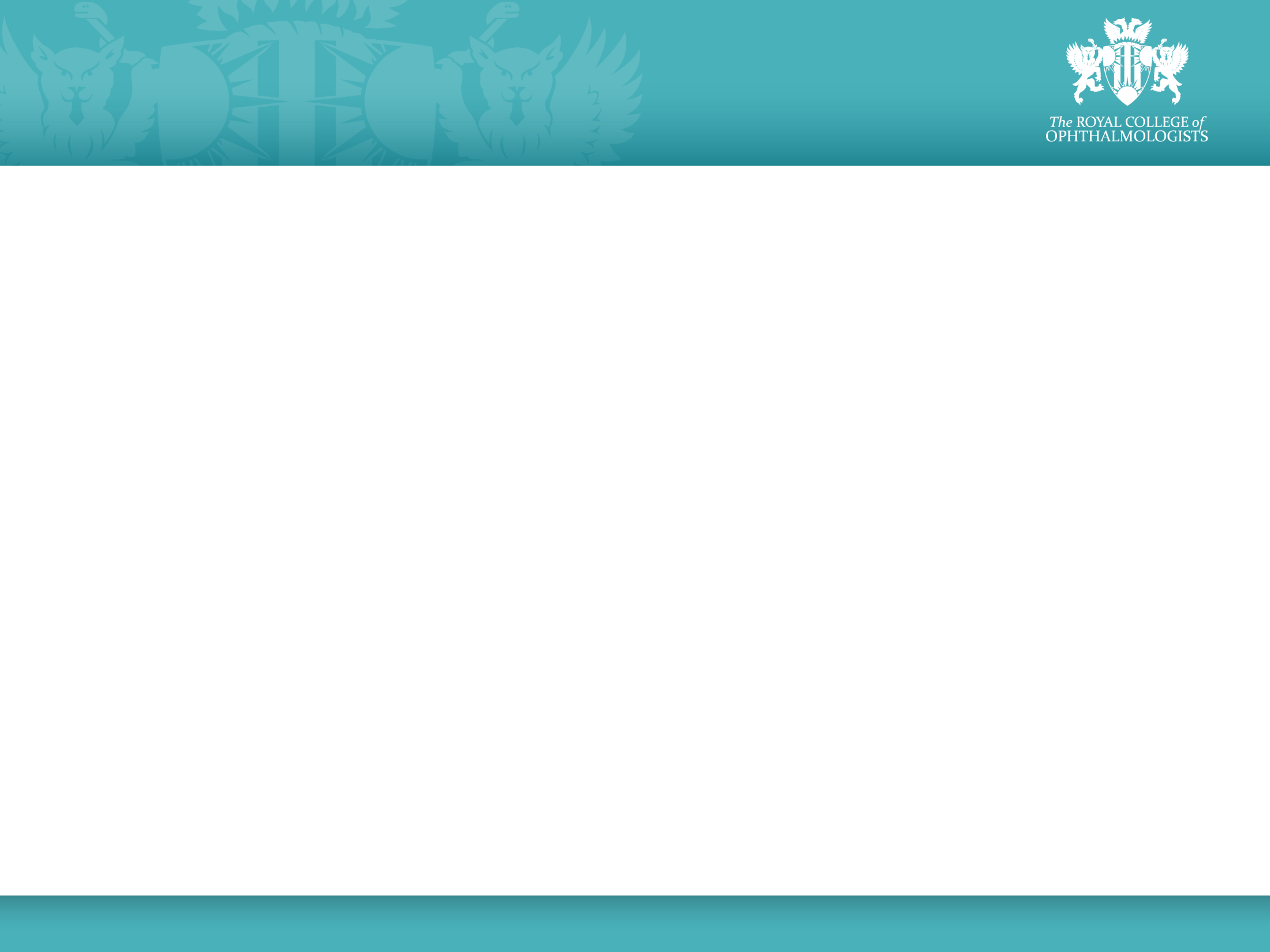 7 Domains in CURRICULUM 2024
TWELVE Special Interest Areas (SIAs)

Oculoplastics and Orbit
Cornea and Ocular Surface Disease
Cataract Surgery 
Glaucoma 
Uveitis 
Medical Retina 
Vitreoretinal Surgery 
Ocular Motility 
Neuro-ophthalmology 
Paediatric Ophthalmology
Urgent Eye Care
Community Ophthalmology
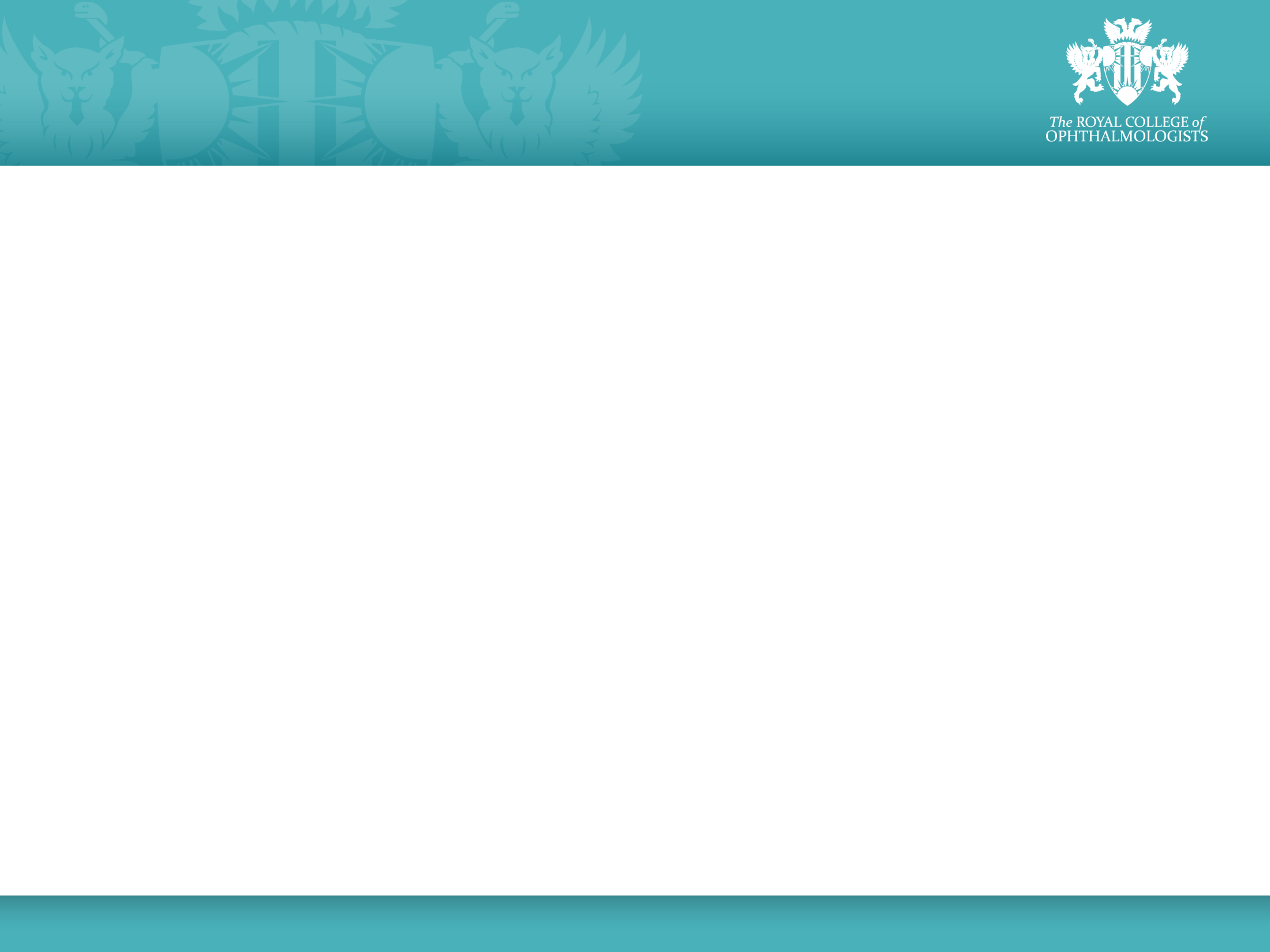 ASSESSMENTS
TWELVE Special Interest Areas (SIAs)

Oculoplastics and Orbit
Cornea and Ocular Surface Disease
Cataract Surgery 
Glaucoma 
Uveitis 
Medical Retina 
Vitreoretinal Surgery 
Ocular Motility 
Neuro-ophthalmology 
Paediatric Ophthalmology
Urgent Eye Care
Community Ophthalmology
Entrustable Professional Assessment (EPA)
key method of assessing the patient management domains; will replace the current clinical supervisor report (CSR)
Completed by Named Clinical Supervisor

Multi-Assessor Reports (MAR)
clinical assessments from other clinicians and professionals; will feed into the EPA
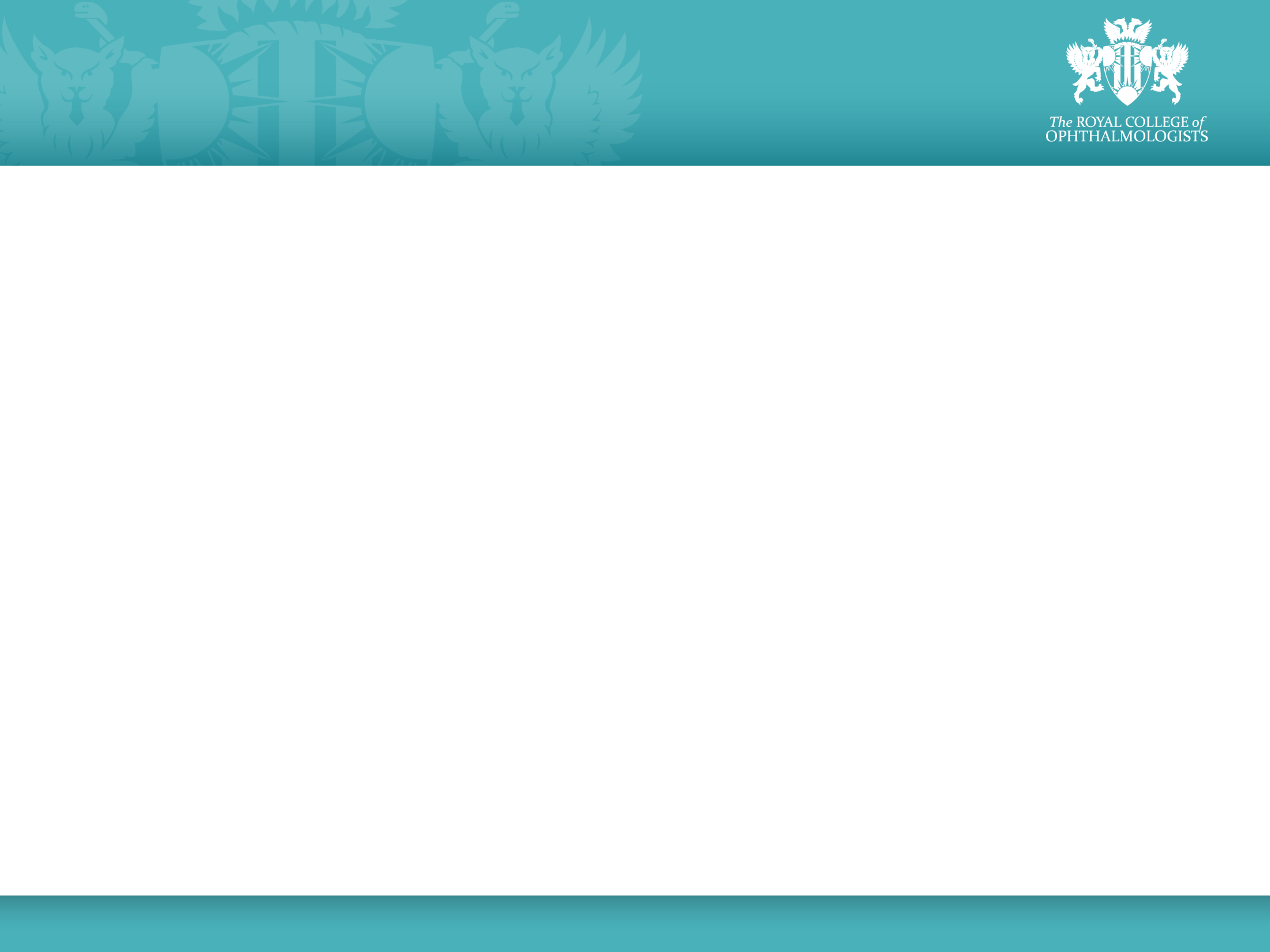 Named Clinical Supervisor (NCS)
A Consultant working with trainee in the rotation

ONE named clinical supervisor for every six months in Level 1 and Level 2
ONE named clinical supervisor for every SIA every six months for Levels 3 and 4

Responsible for EPA (Entrustable Professional Activity)
Should complete the EPA after consultation with other Consultants in the rotation (Assessors)
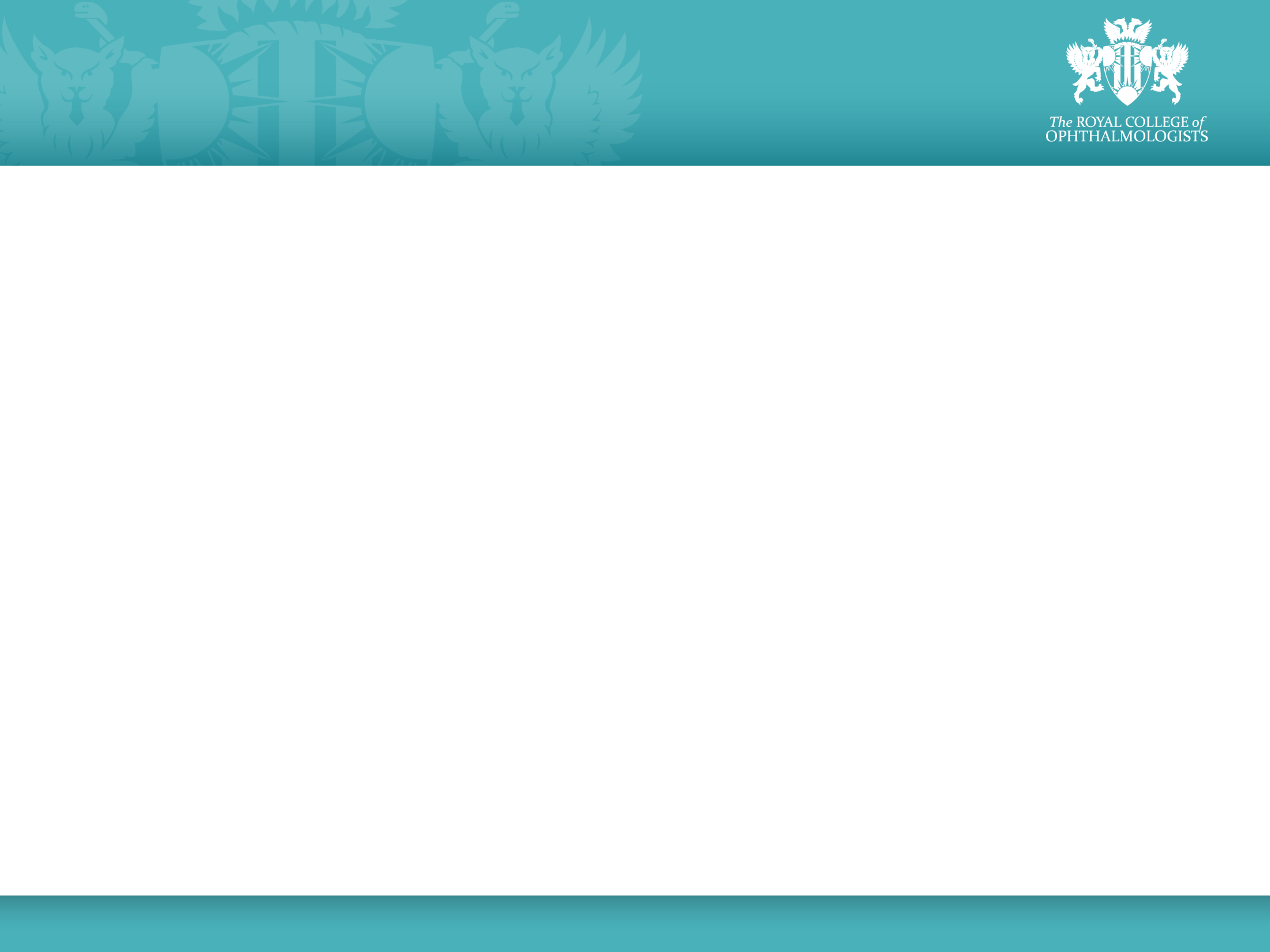 EPA
ENTRUSTABLE PROFESSIONAL ACTIVITY

Longitudinal look a  trainee’s clinical practice and then indication whether they are an entrustable clinician to their level or not
Looks at clinical and surgical skills, management decisions, team work and some mandatory WpBAs dependent on level

Essentially, is the trainee clinically (and surgically) on-track for their level?
Have they covered the mandated assessments?
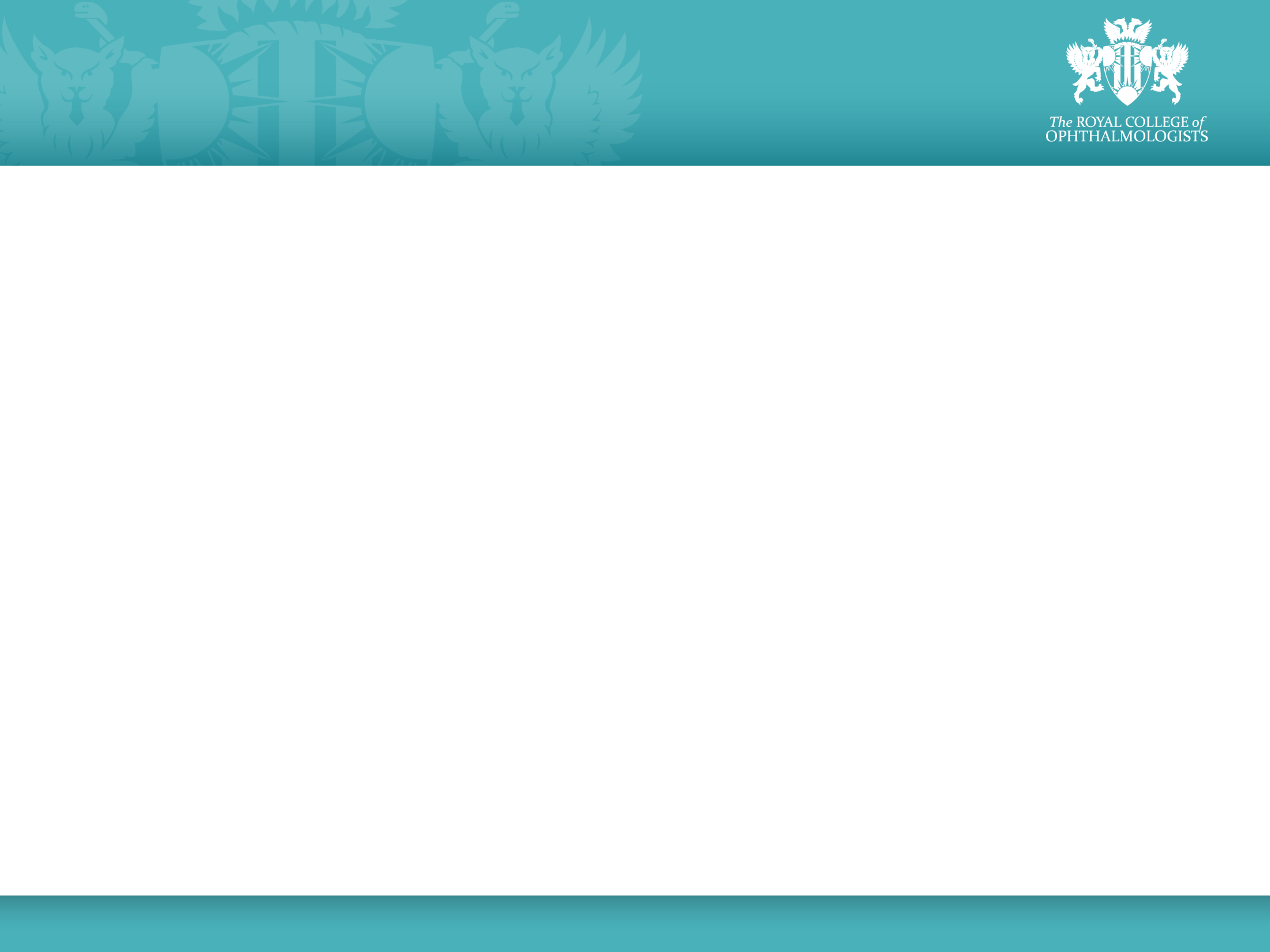 Assessors and MAR
All other Consultants (apart from the Named Clinical Supervisor) working with trainee in the rotation

Senior trainees or Consultants with whom trainee was on-call
Senior trainees or Consultants with whom trainee has done an ad-hoc clinic/ eye casualty/ acute referral clinic
Any other appropriate clinicians/ orthoptists/ optometrists
	The above will be determined by Trainee and NCS

Responsible for MAR (Multi-assessor report) which feeds into the EPA (Entrustable Professional Activity)

MAR: One universal form, not specific to any Level
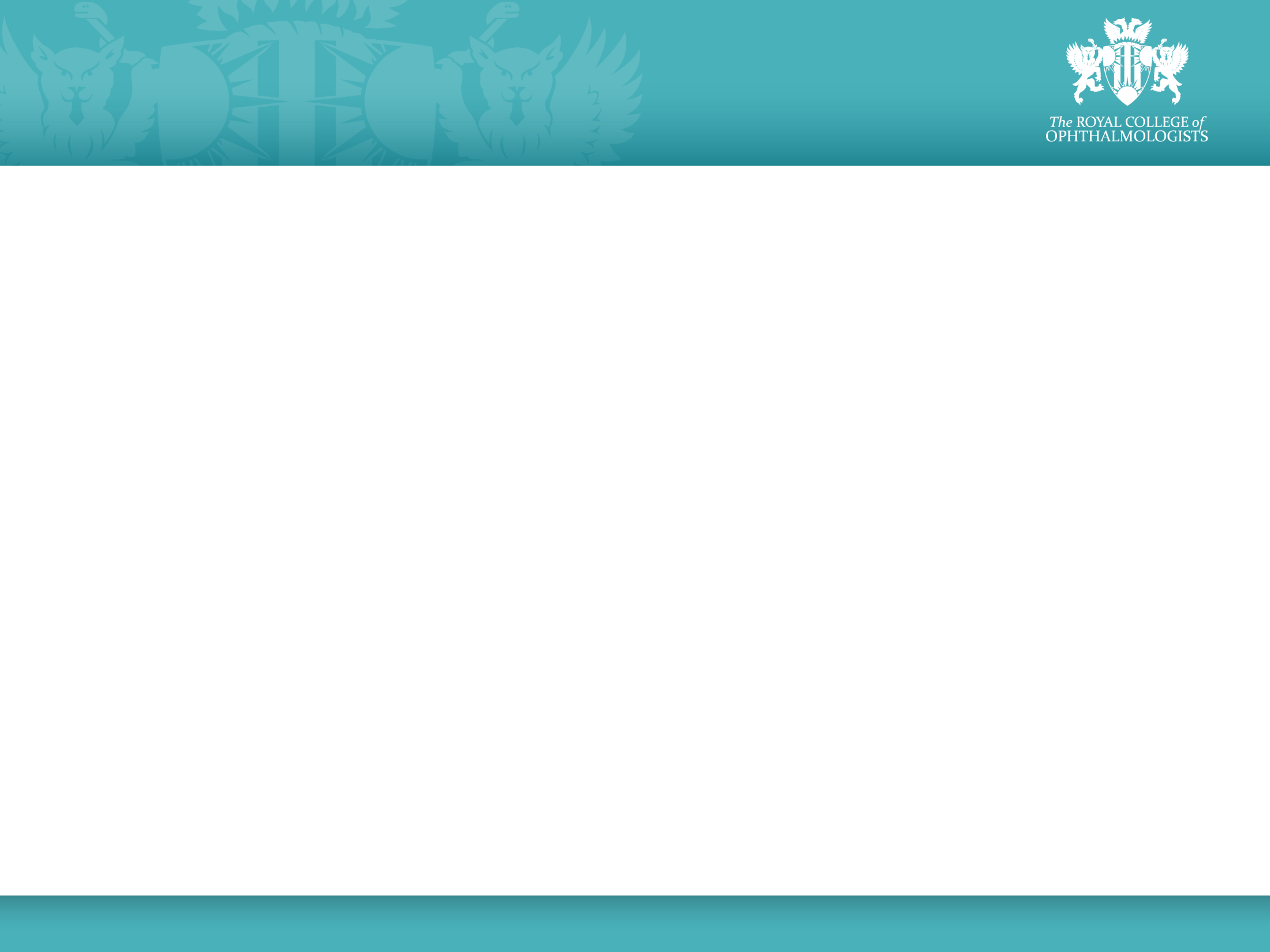 ASSESSMENTS
Generic Skills Assessment Tool (GSAT)
key method to assess all the other domains
One for each Level
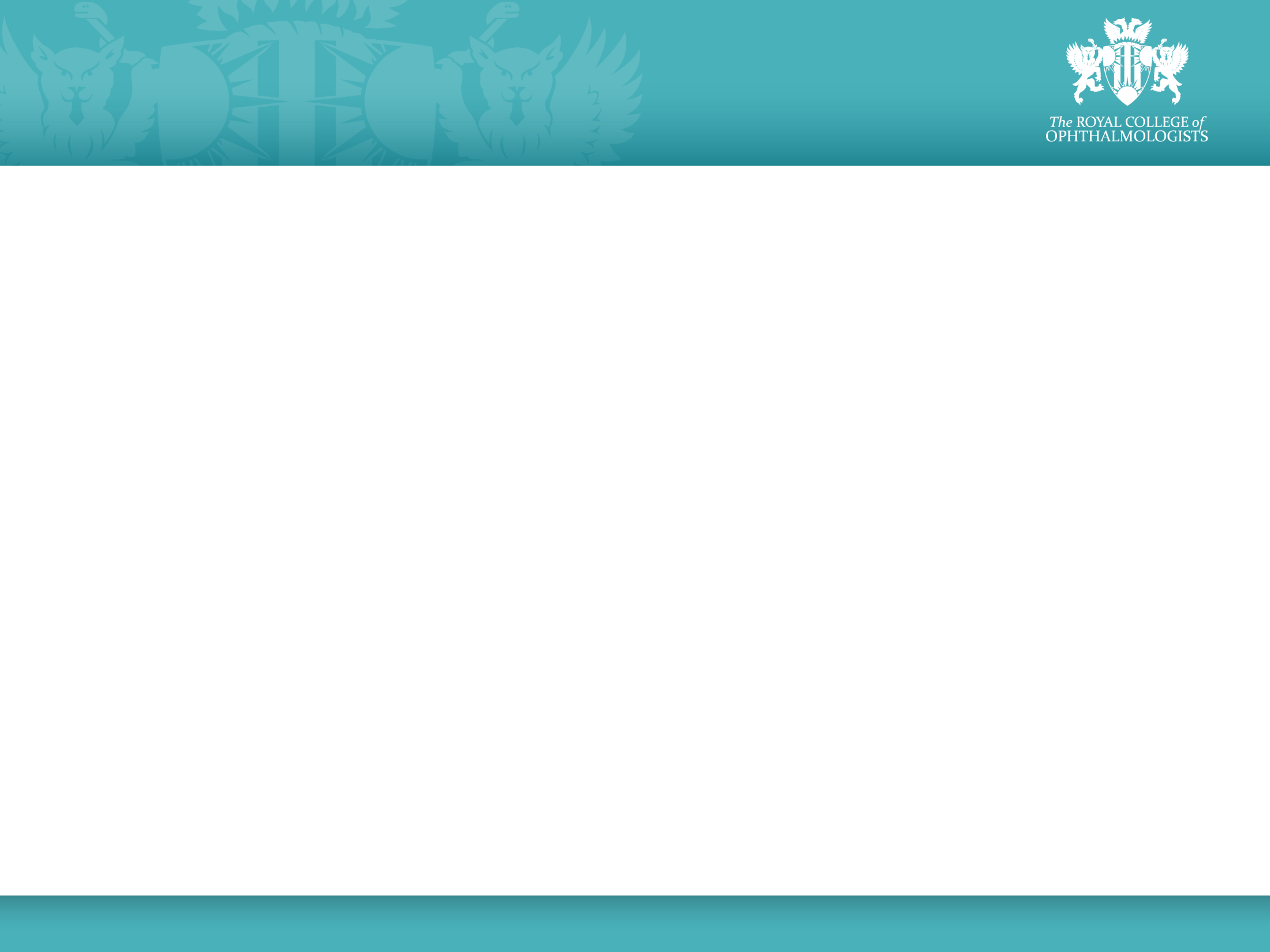 Educational Supervisor
Responsible for 
	- GSAT (Generic skills Assessment Tool)
	- ESR (Educational Supervisor Report)

Overall educational supervision of trainee

GSAT- primarily trainee-driven
ESR- simpler and more intuitive
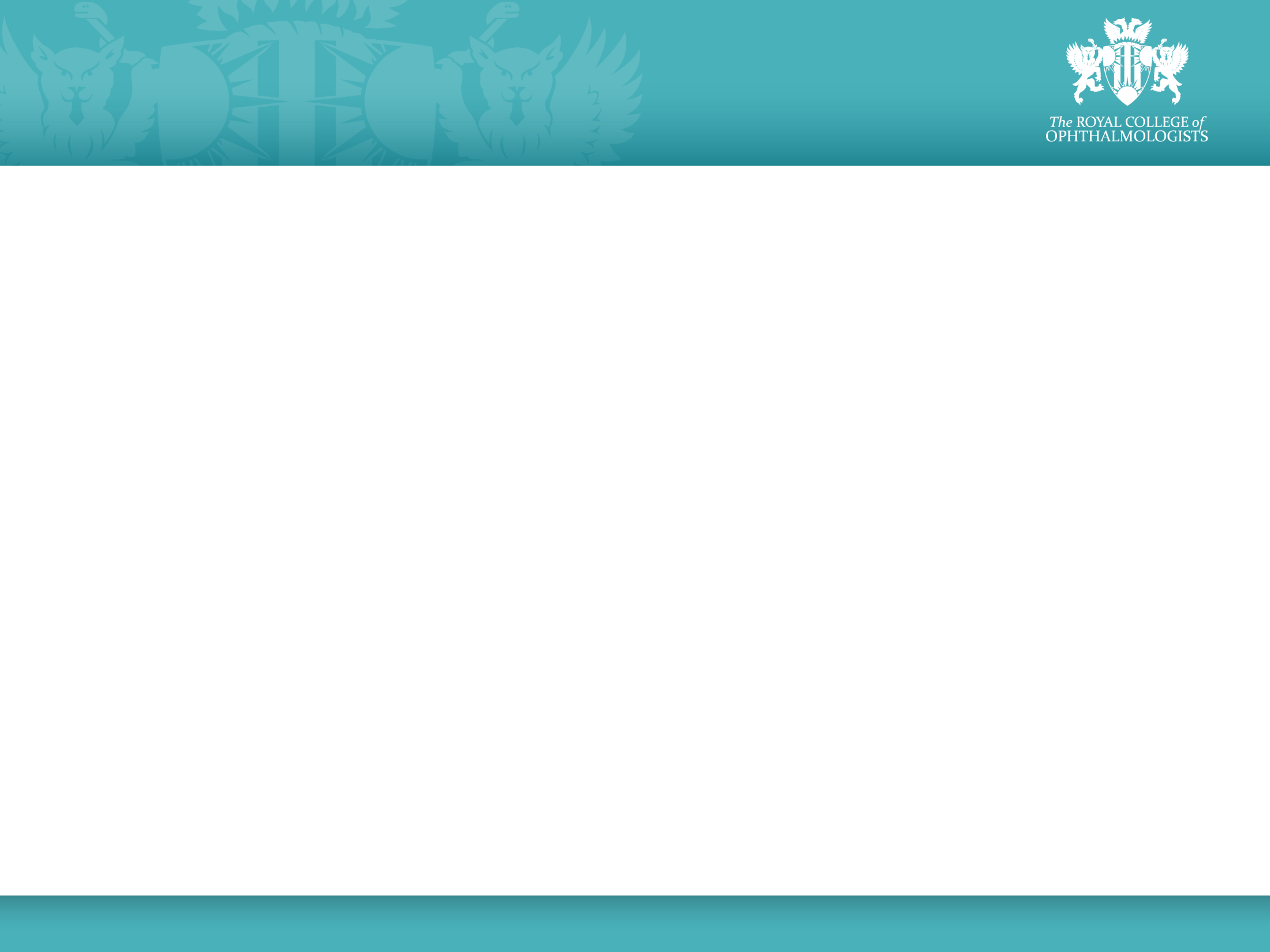 GSAT
GENERIC SKILLS ASSESSMENT TOOL

ONE assessment form covers all SIX generic domains for ONE Level 

Trainee-driven:- Trainee fills in the entire form and adds on the evidence for each domain
Responsibility of Educational Supervisor to sign off

ONE every SIX months
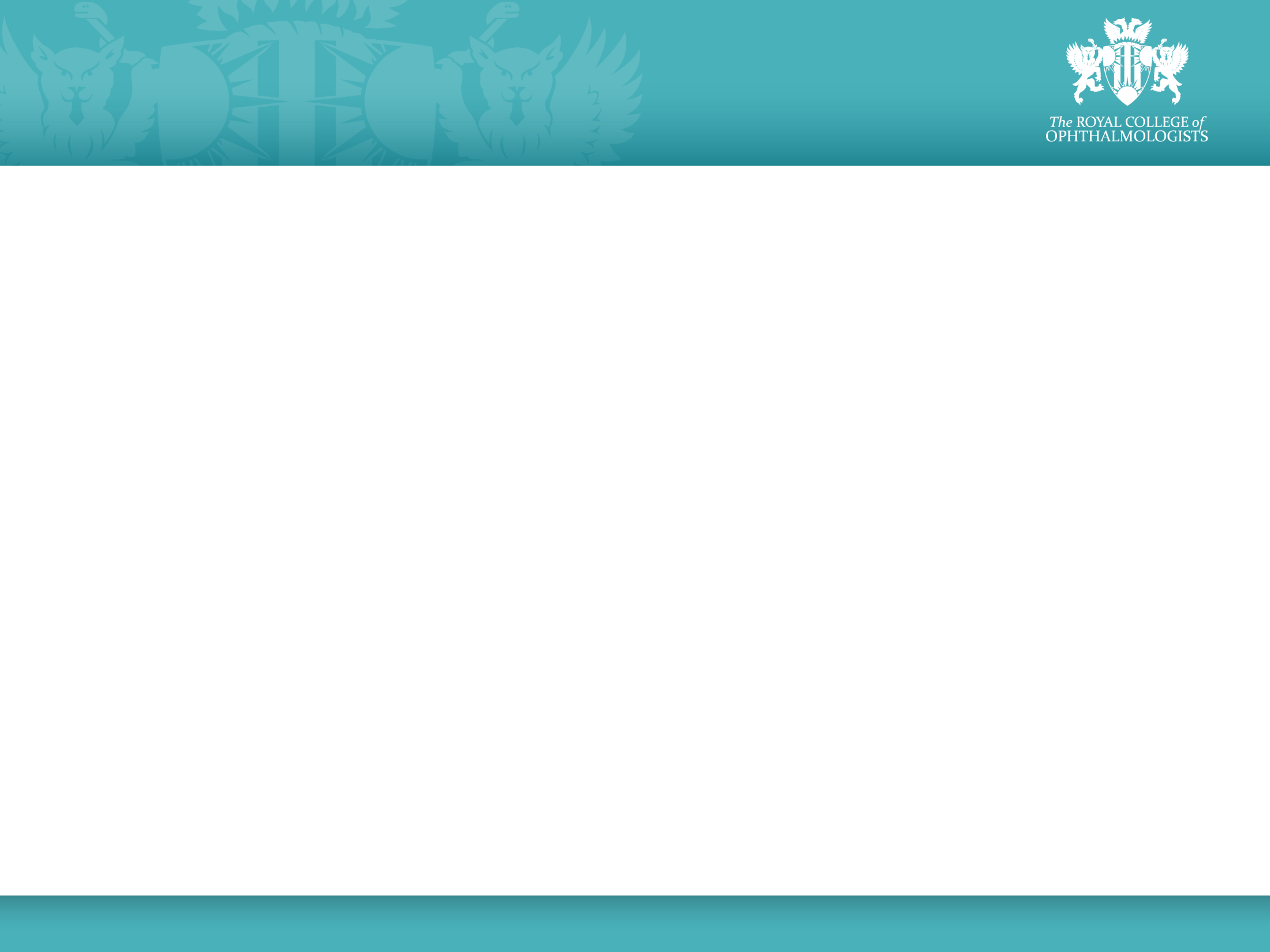 Assessments - what’s NEW?
Entrustable Professional Assessment (EPA)
key method of assessing the patient management domains; will replace the current clinical supervisor report (CSR)
Completed by Named Clinical Supervisor

Multi-Assessor Reports (MAR)
clinical assessments from other clinicians and professionals; will feed into the EPA

Generic Skills Assessment Tool (GSAT)
key method to assess all the other six generic domains
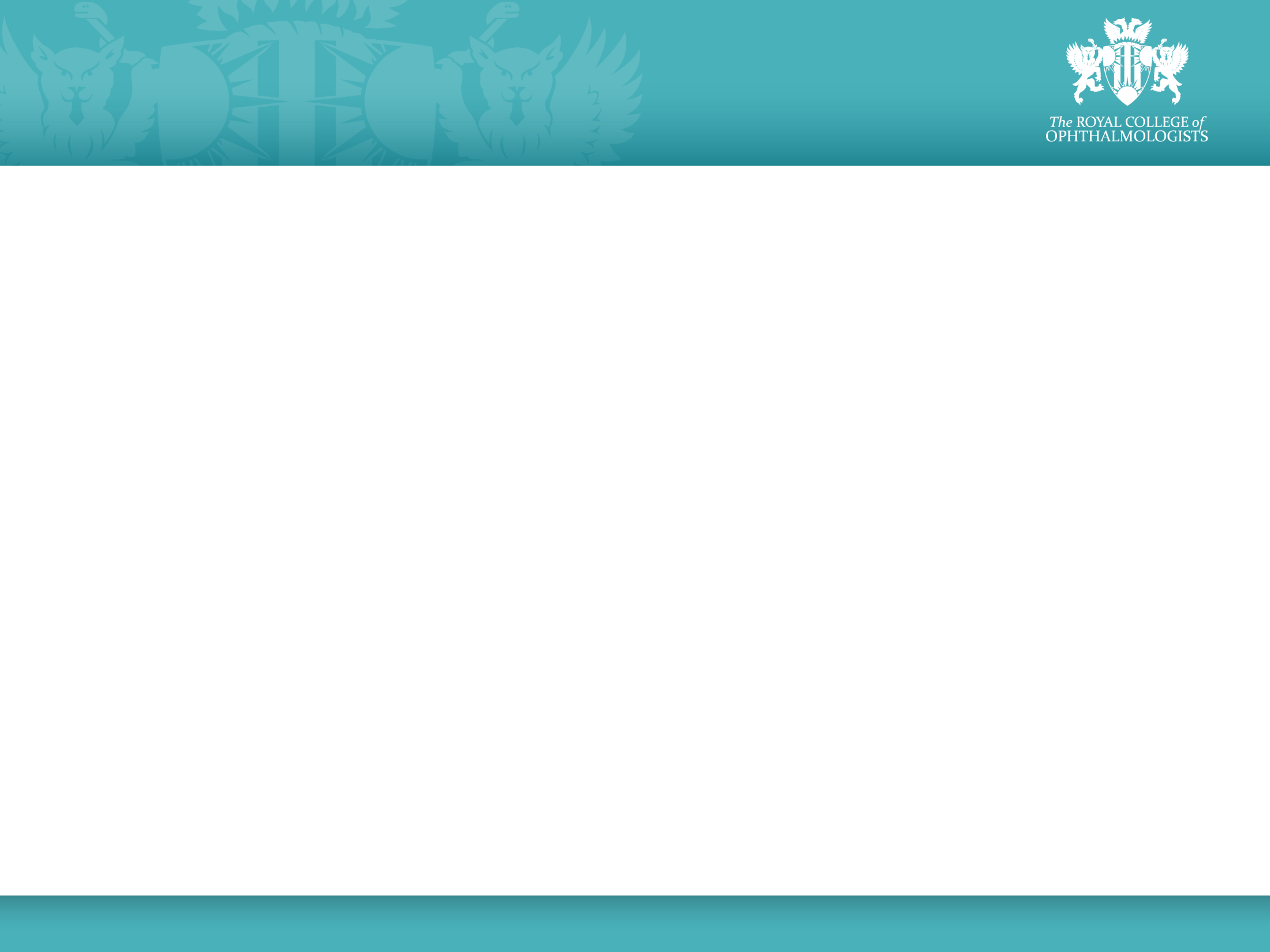 Assessments- What will STAY?
ESR
Educational supervisor's report remains the main piece of evidence; Form modified- simpler and more intuitive

MSF
Form modified- reduced number of questions, less onerous

WpBAs
Only SOME will be mandatory, rest optional
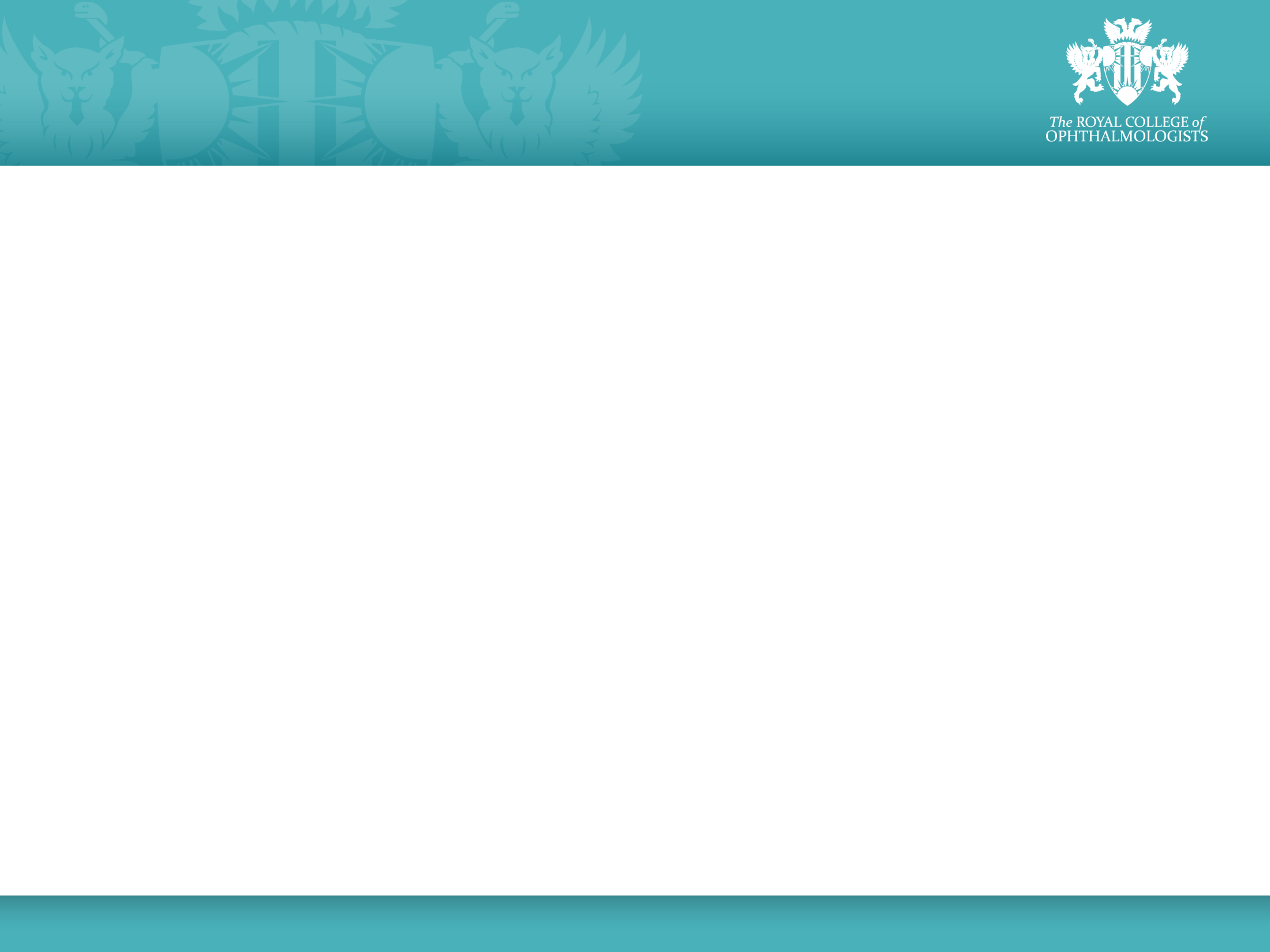 Assessments- What will GO?
Clinical supervisors reports no longer required (replaced by EPA)

Many WpBAs will not be mandatory

No mandatory number of CBDs

(No specified numbers for logbook)
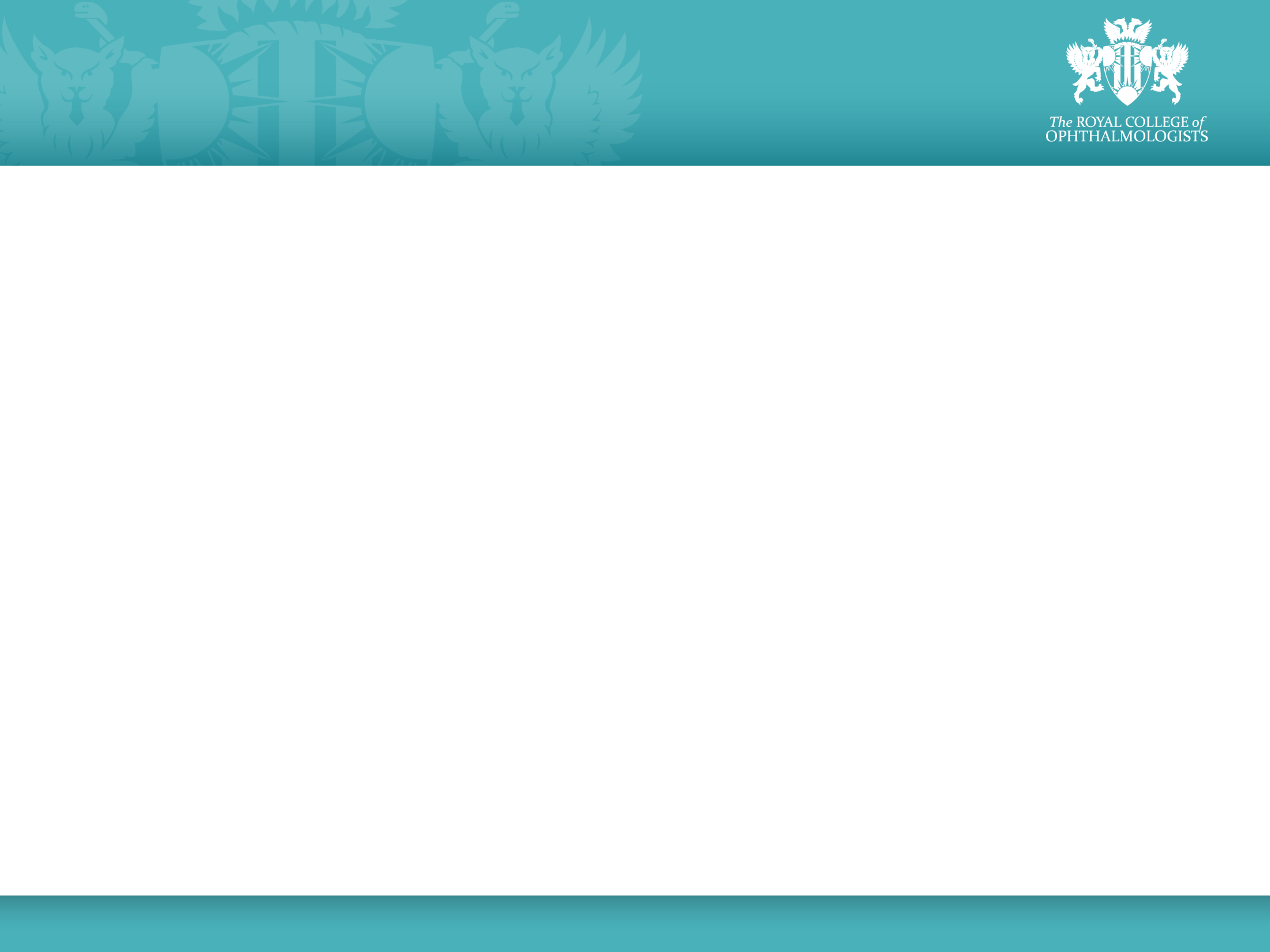 Who’s who for the Trainee?
Head of School
Training Programme Director
College Tutor
Educational Supervisor - ONE per six months
Named Clinical Supervisor 
	- One per SIX months for Levels 1 and 2
	- One per SIX months per SIA for Levels 3 and 4
Assessors
Current ‘CLINICAL SUPERVISOR’  role will not exist- 
converted to either Named Clinical Supervisor or Assessor or Both
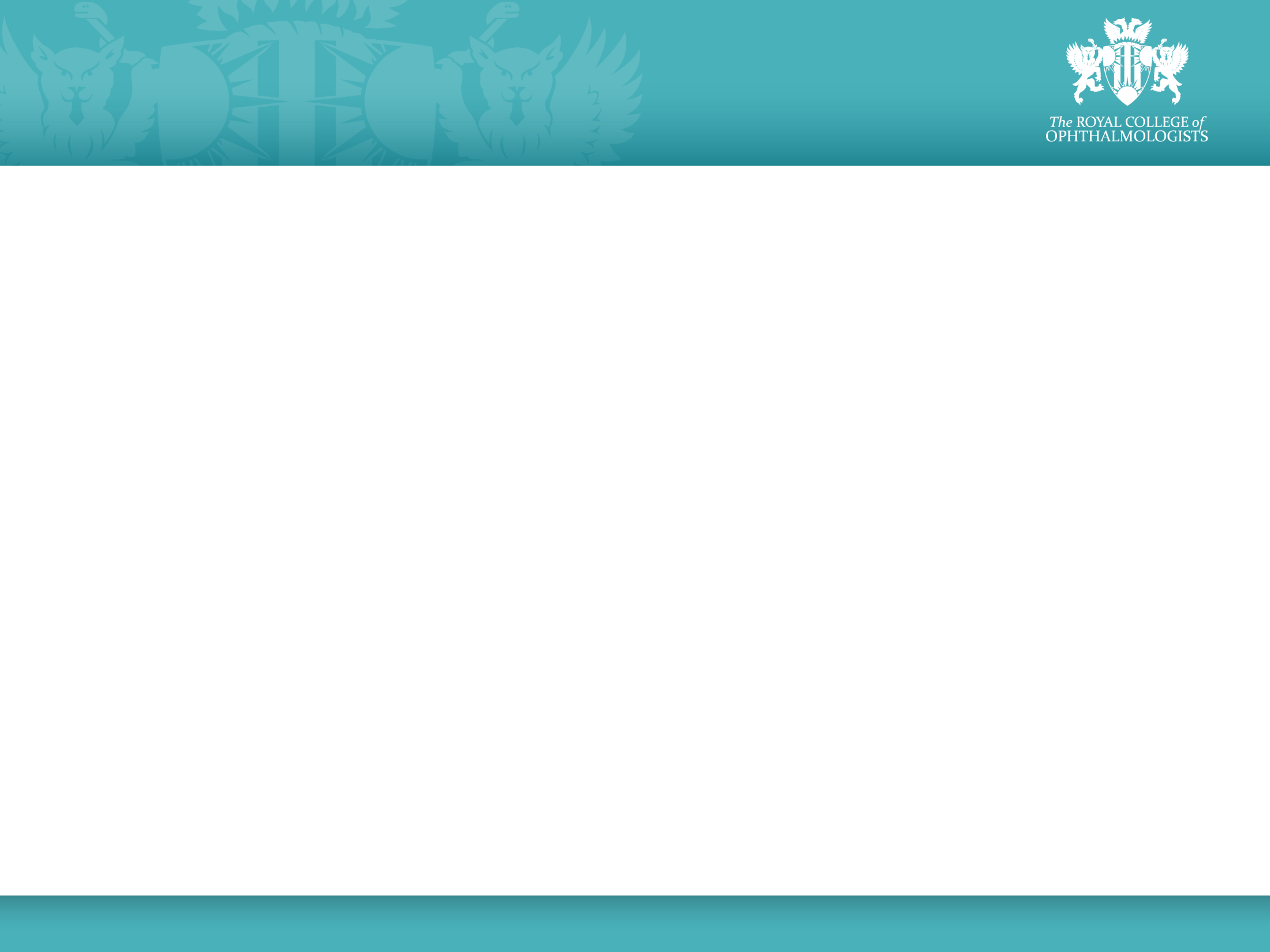 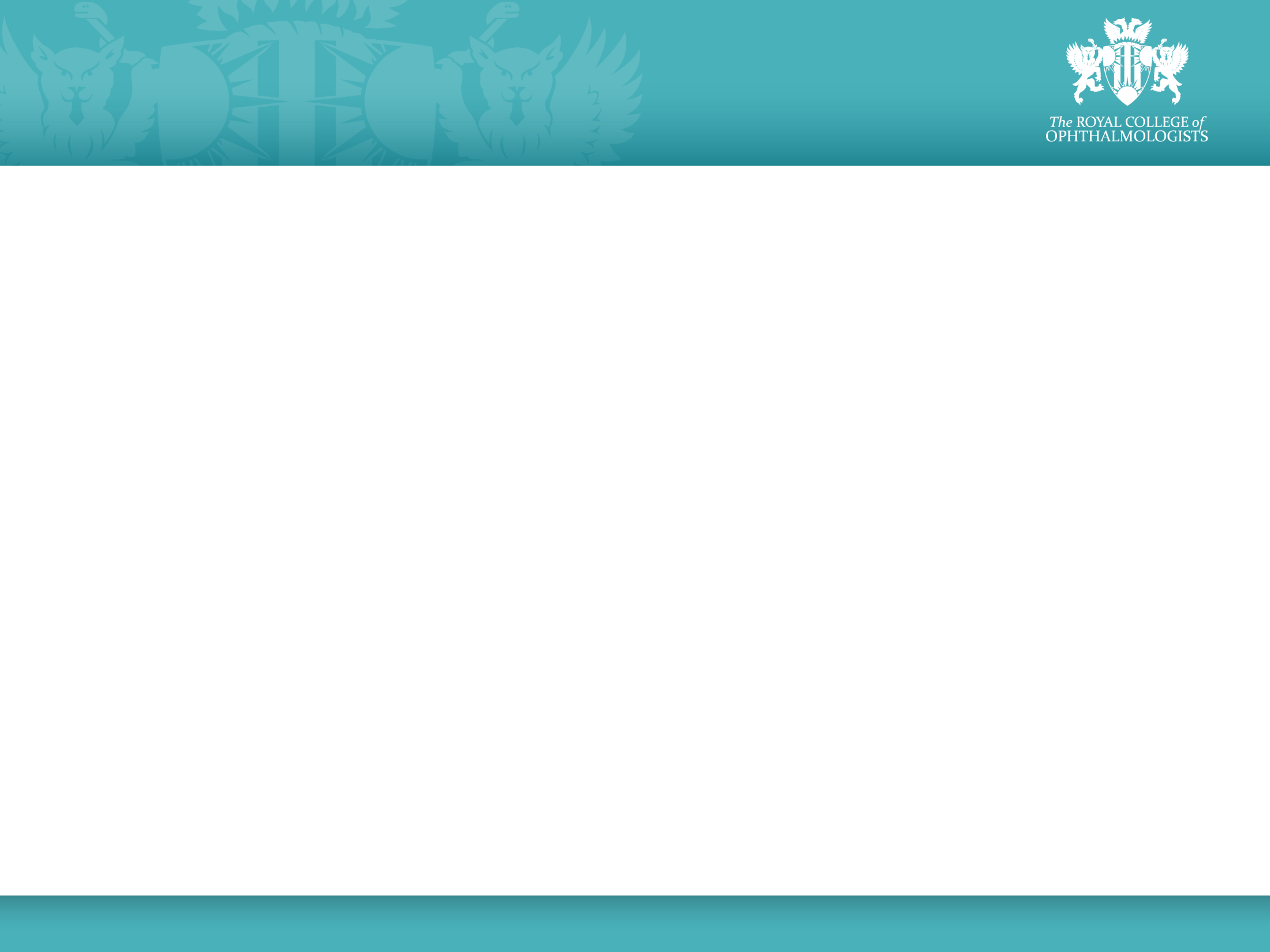 Trainee- trainer interactions
Start of Placement
Trainee- Named Clinical Supervisor initial meeting
Trainee- Educational Supervisor initial appraisal meeting

Interim review/s

End of Placement
Trainee- Named Clinical Supervisor meeting
Trainee- Educational Supervisor meeting
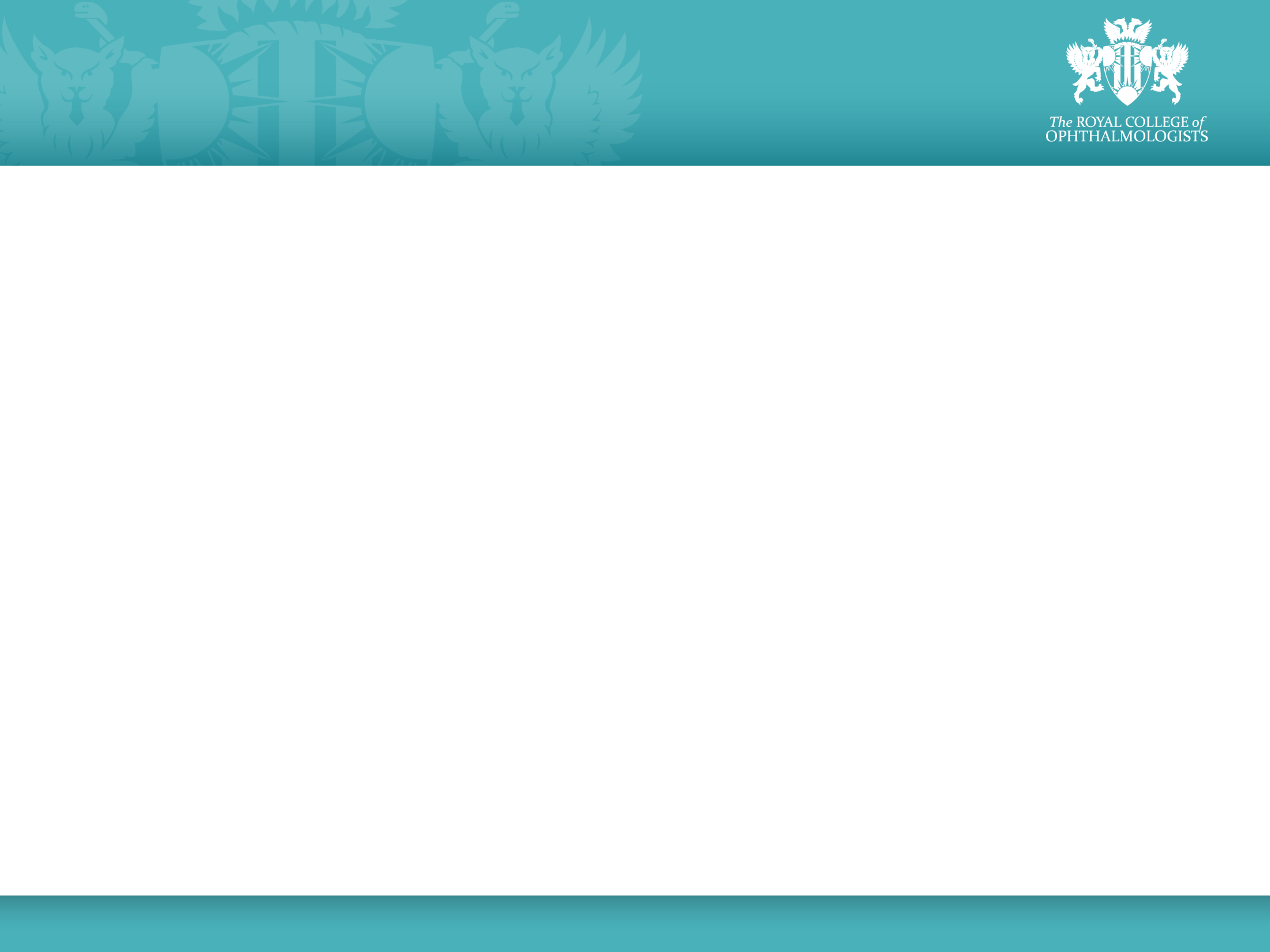 Trainee- NCS: initial meeting
Current Level of Training 
	- including SIAs completed (if Level 3 or 4)
Aimed Level of Training/ completion of SIA

Choose Assessors for MAR

Discuss any difficult to obtain Learning Outcomes

Discuss specific CBDs or other Assessments that the NCS requires
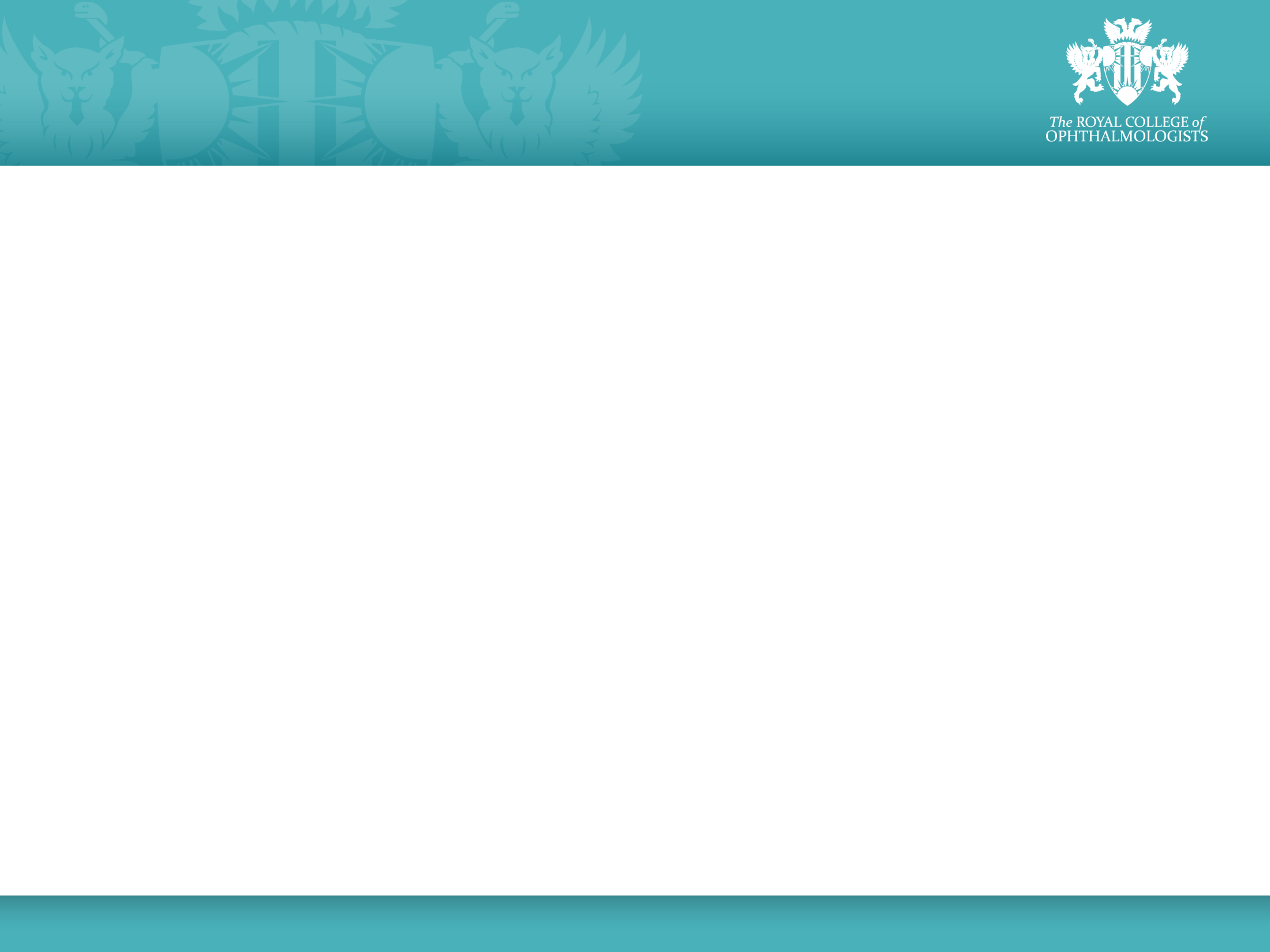 Trainee- NCS: final meeting
End of rotation

Review of MARs
Review of mandatory and other assessments


EPA 
- Has the Level or the SIA (for Level 3/4) been achieved?
- If not, what is required?
- Clear indication of evidence needed to sign off Level or SIA
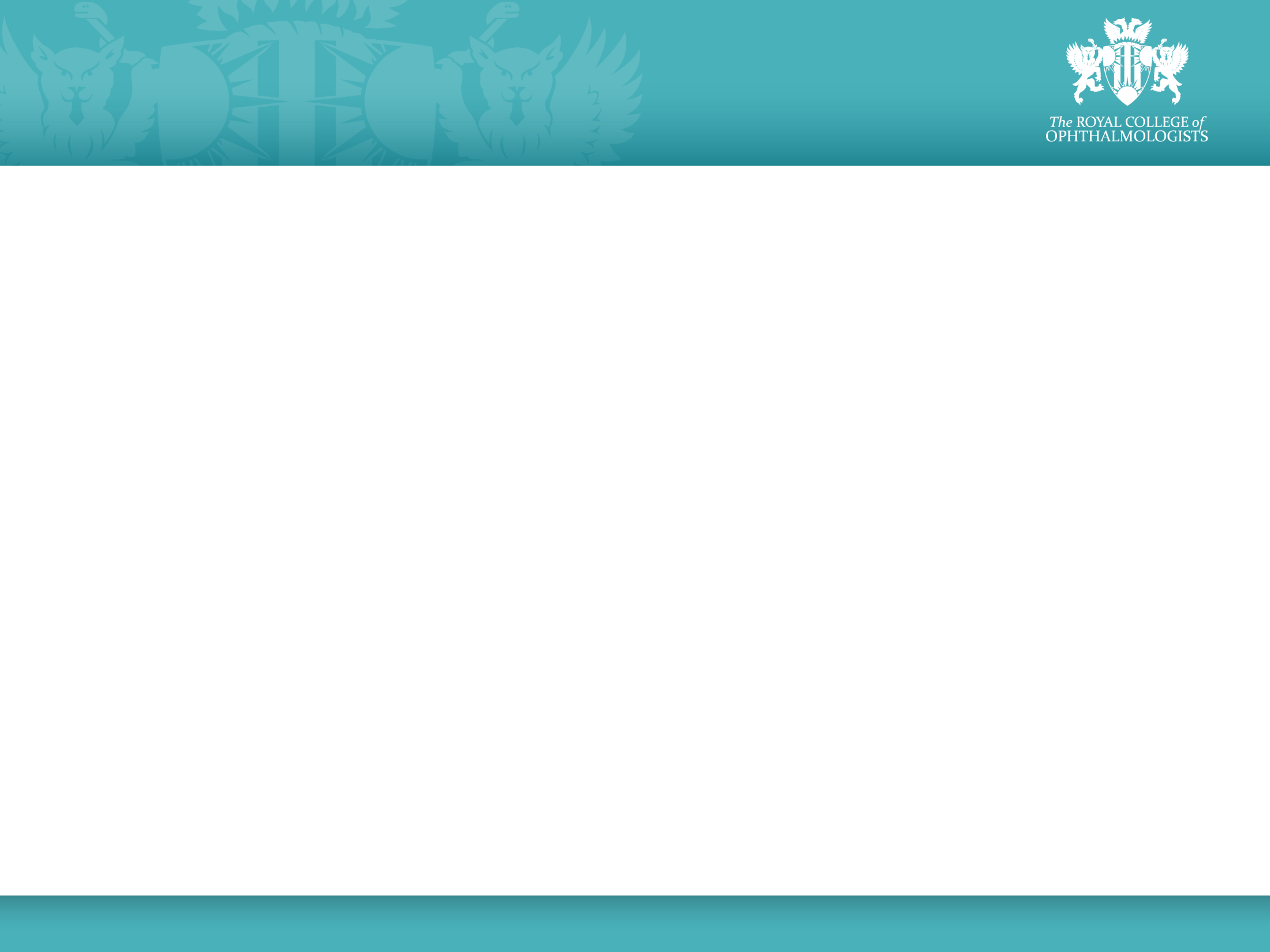 Trainee- ES: initial appraisal meeting
Current Level of Training
Aimed Level of Training at end of rotation
What does the trainee need to get there?
Overall trajectory of training

GSAT review
- includes research and teaching

RSTAC
- specific aims of RSTAC utilisation over the next 6 months

Personal Development Plan
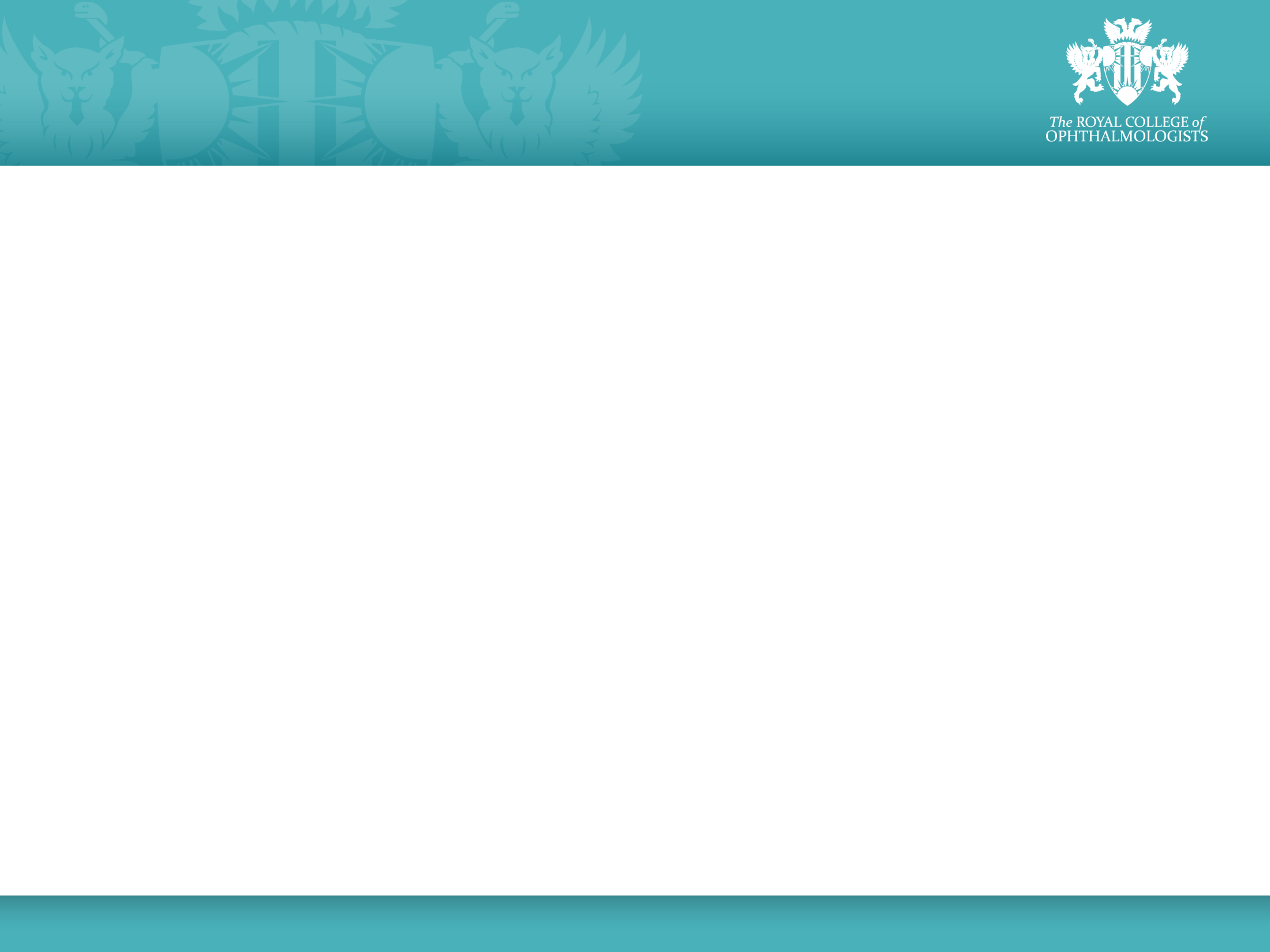 Trainee- ES: final meeting
End of rotation

GSAT
- Has the Level been achieved in all six domains?
- If not, what is required?

EPA review
- Has the NCS signed off that Level or the SIA (for Level 3/4)?
- If not, what is required?

Educational Supervisor Report (including above assessments review and MSF review)
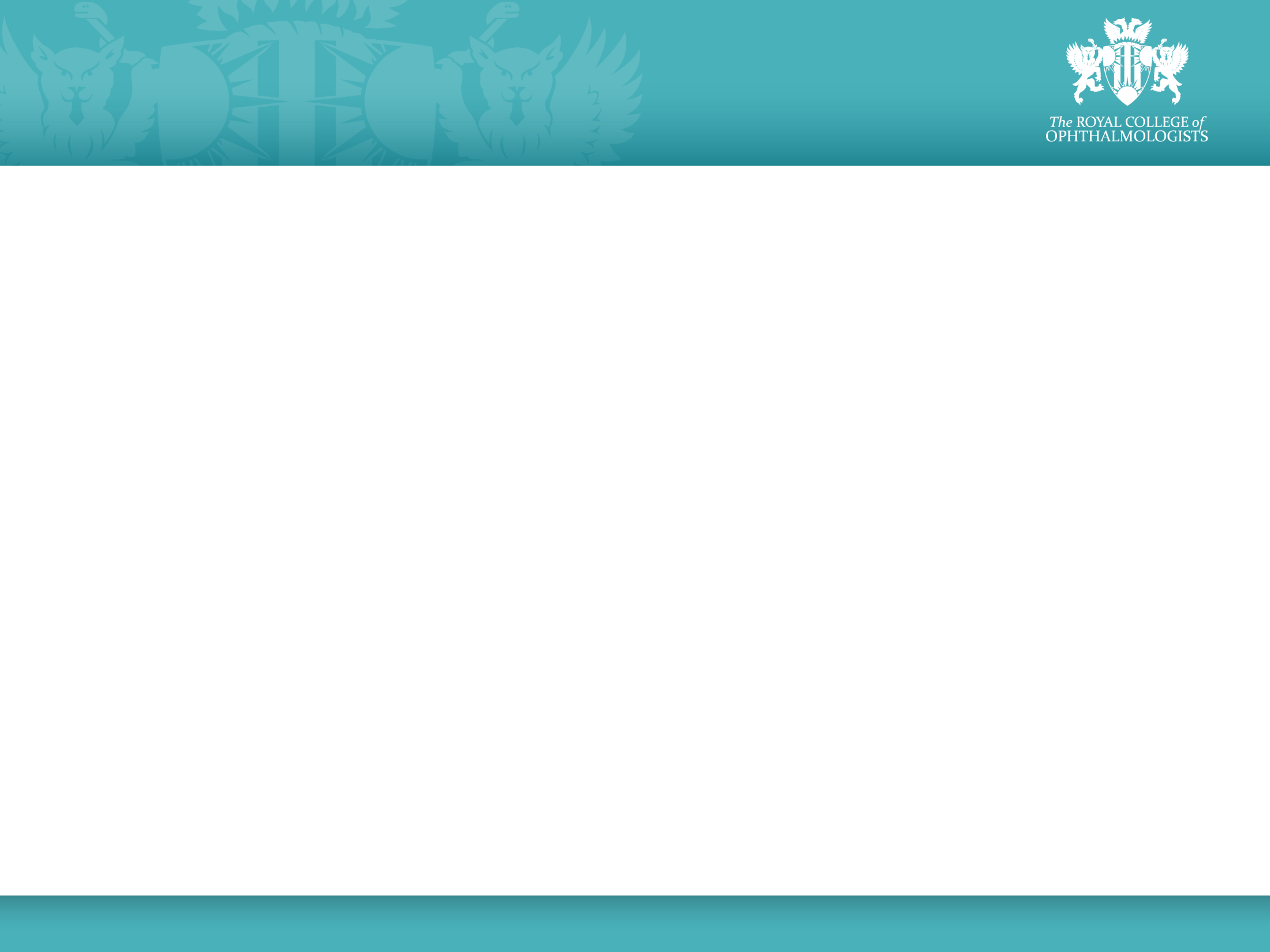 New ePortfolio
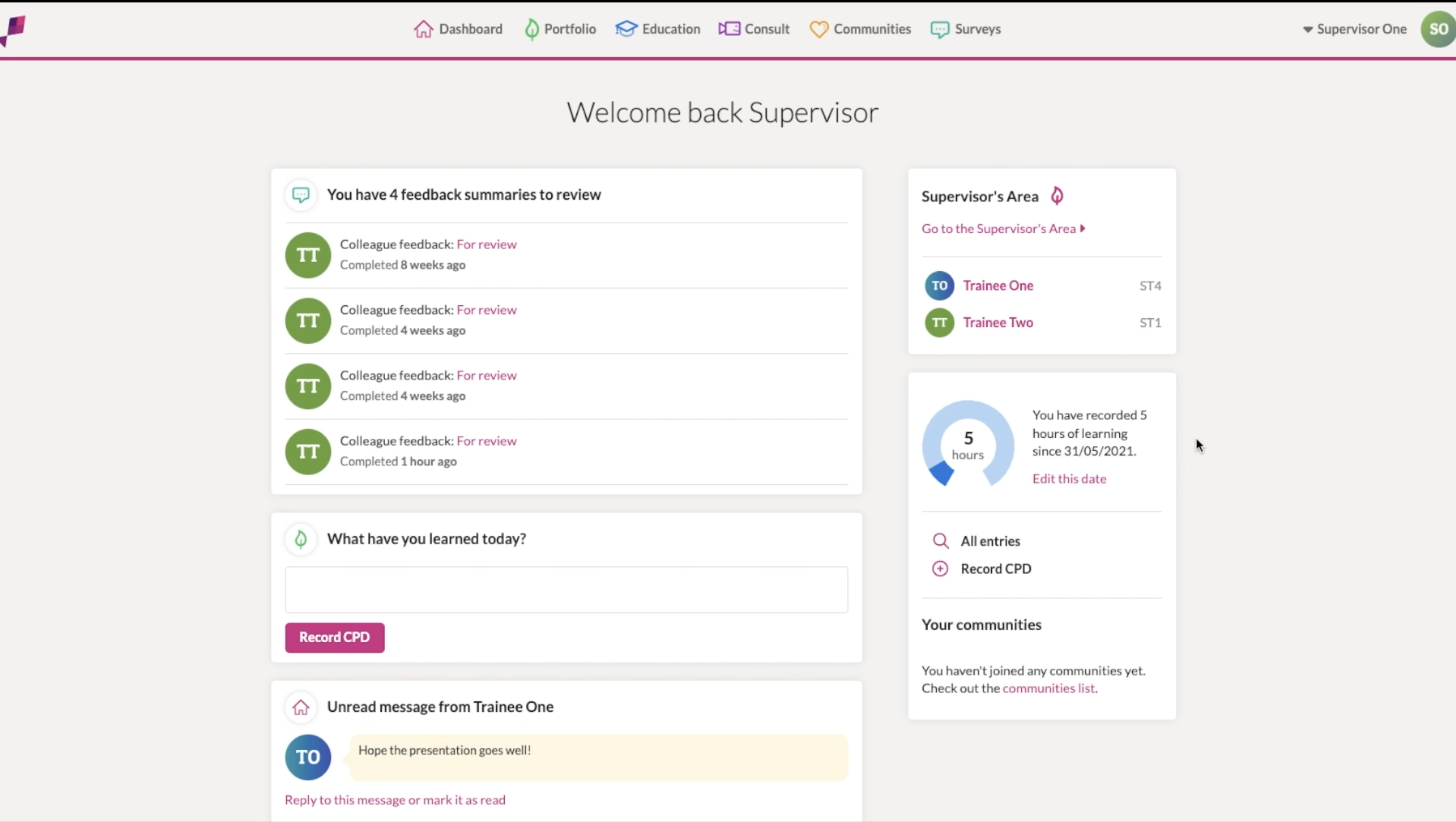 Trainees will not be able to use the old ePortfolio from 1 July 2024
All data will be migrated to the new e-portfolio
New ePortfolio will cater for current curriculum until August 2026
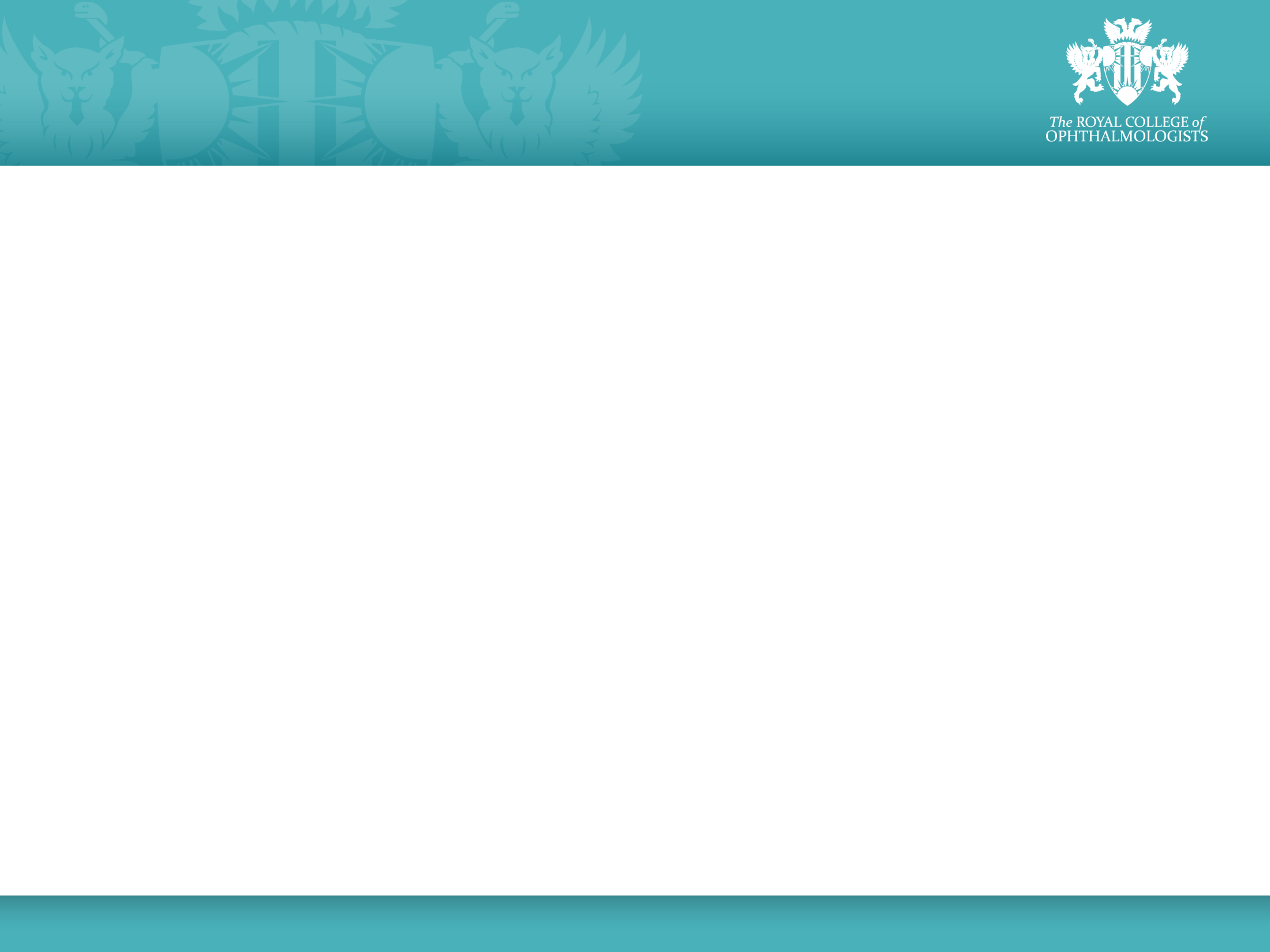 More Information
Curriculum 2024 website
https://www.rcophth.ac.uk/training/ophthalmic-specialist-training/ost-curriculum/curriculum-2024/

Curriculum 2024 email
curriculum2024@rcophth.ac.uk

Regional Curriculum Network
- Each region represented by TPD and trainee champion